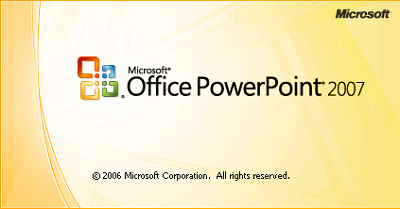 Анімація об’єктів в PowerPoint 2007.
Стильове оформлення презентацій
Анімація об’єктів в PowerPoint 2007
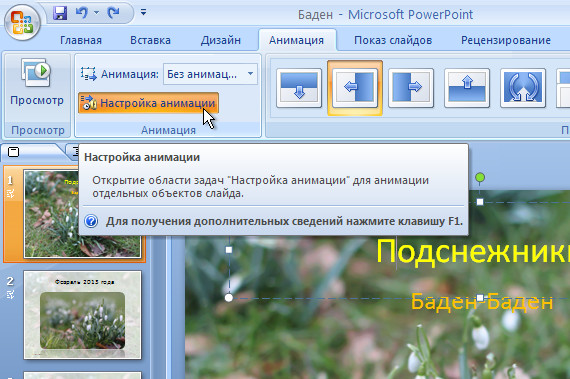 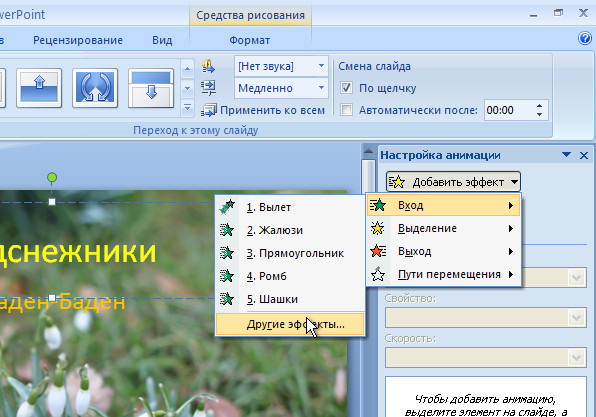 Анімація об’єктів в PowerPoint 2007
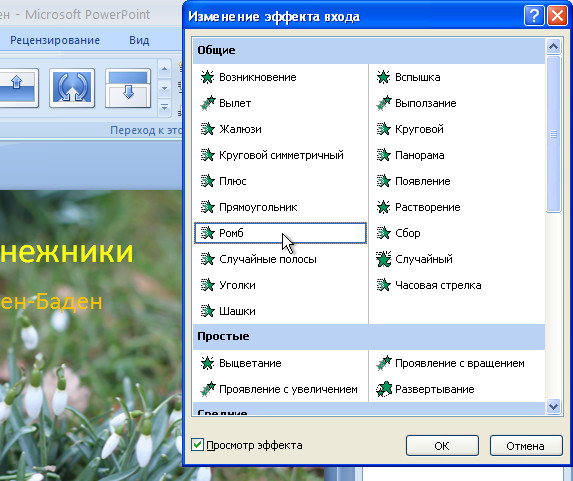 Додавання звуку до слайдів
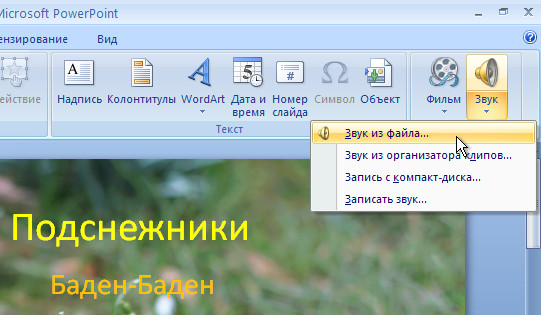 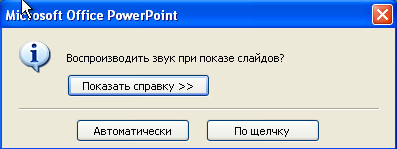 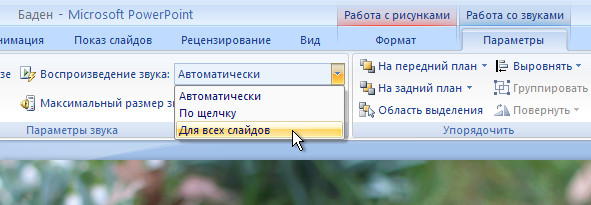 Додавання відео до слайдів
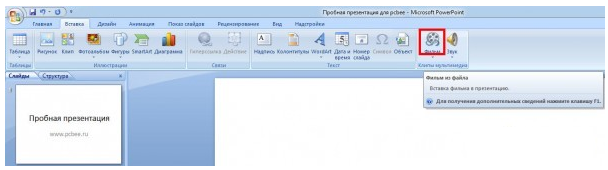 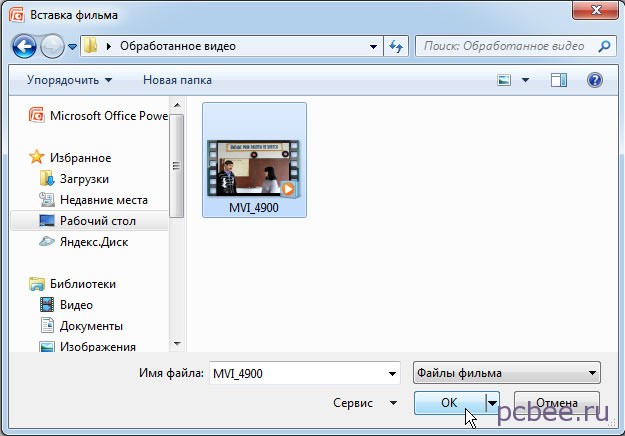 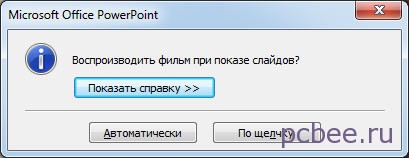 Стильове оформлення презентацій
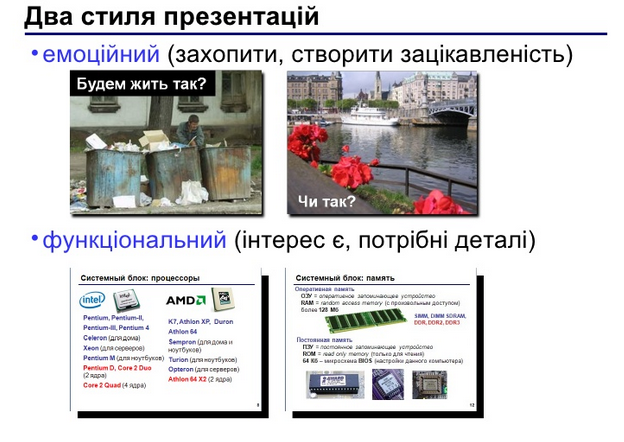 Стильове оформлення презентацій
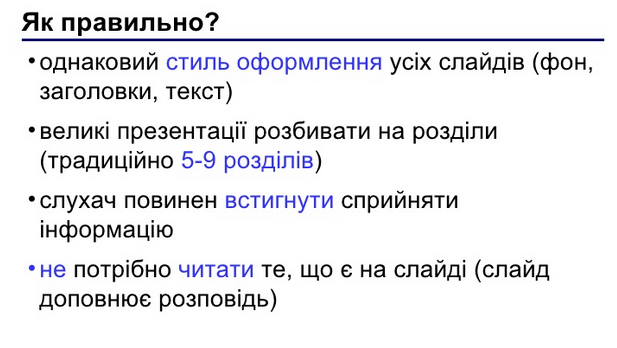 Показ слайдів
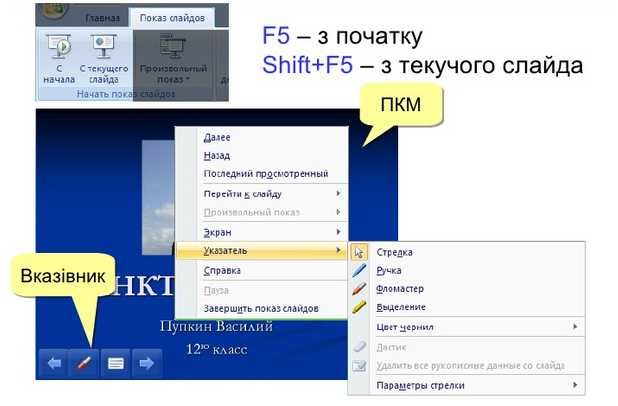 Демонстрація презентацій
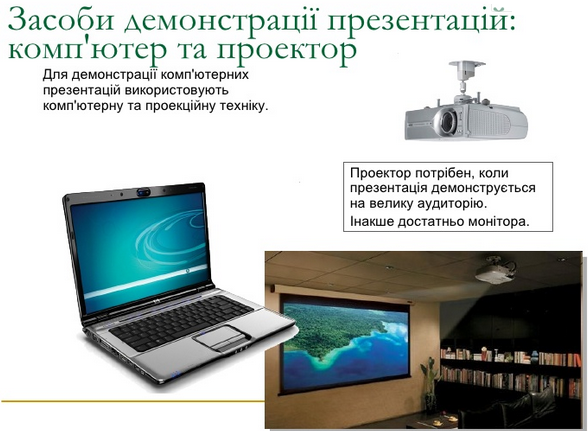 Демонстрація презентацій
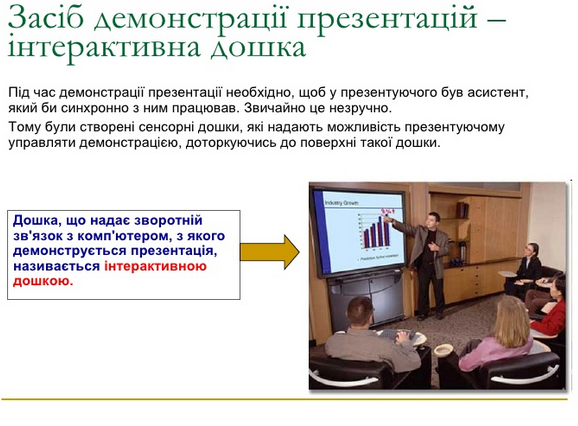